غرفتي
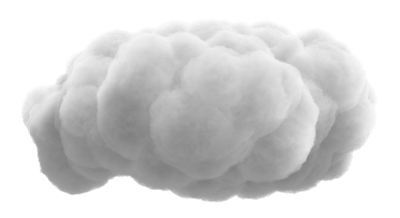 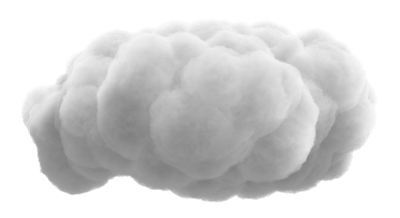 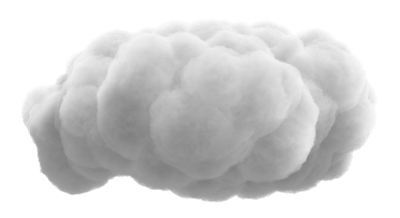 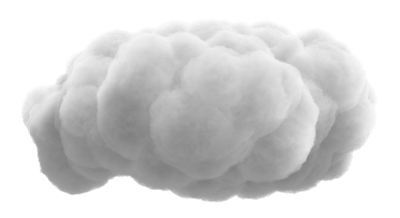 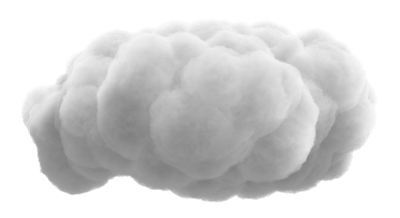 غرفتي
لكي أعتني بغرفة النوم أقوم بإدخال الملابس في الخزانة و أضع كتبي على المكتب و أفتح النافذة للتهوية و أرتب السرير و أضع المخدة في مكانها
الوحدة
4
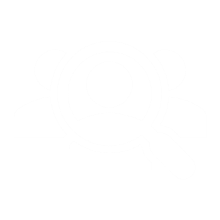 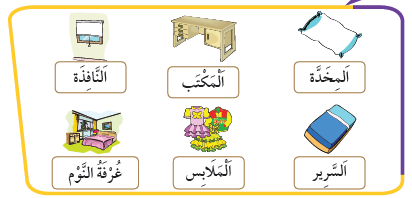 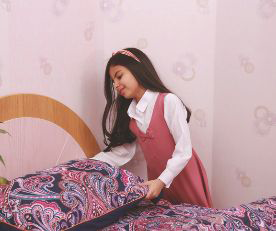 مسكني
غرفتي
لمى فتاة تحرص على تنظيف غرفتها فتقوم بكنس الأرضية و مسح الغبار و رمي القمامة و هي دائماً تحرص على :
الوحدة
4
إطفاء جهاز الحاسب الآلي ( الكمبيوتر ) بعد الانتهاء منه
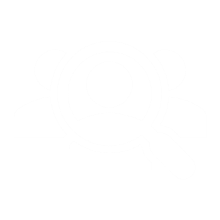 أ
ب
ج
الاعتماد على الإضاءة الطبيعية في النهار و عدم إضاءة الكهرباء إلا عند الحاجة
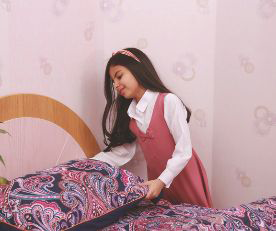 التأكد من إطفاء الأجهزة و المصابيح في غرف المنزل .
مسكني
غرفتي
نشاط ١
الوحدة
4
ماذا يحدث إذا تركت بقايا الطعام في غرفتك ؟ تحدثي عن ذلك؟
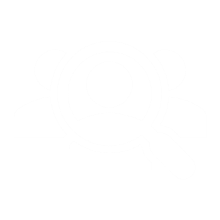 تصبح رائحة الغرفة كريهة و تنتشر فيها الحشرات و الجراثيم
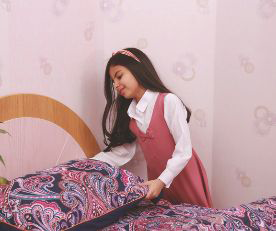 مسكني
غرفتي
لا أترك الألعاب أو الأدوات المدرسية على الأرض بعد الانتهاء منها
الوحدة
4
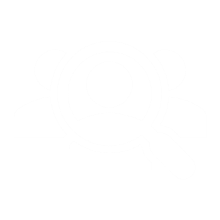 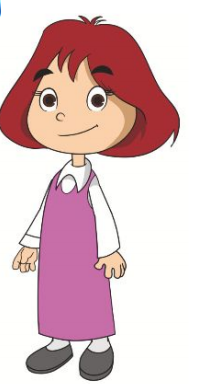 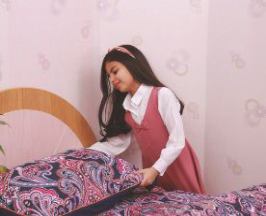 مسكني
غرفتي
نشاط 2
الوحدة
4
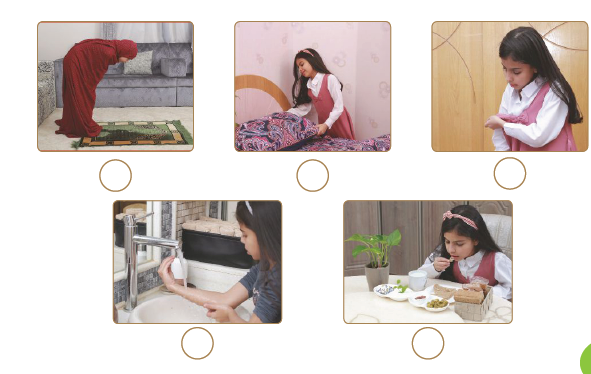 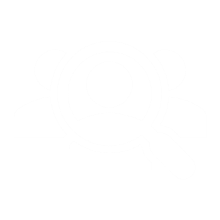 ساعدي سارة على ترتيب أولوياتها قبل ذهابها صباحاًإلى المدرسة من خلال وضع الأرقام تحت الصور الآتية :
2
4
3
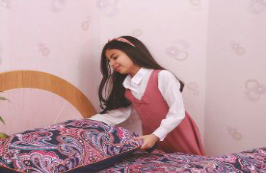 مسكني
1
5
غرفتي
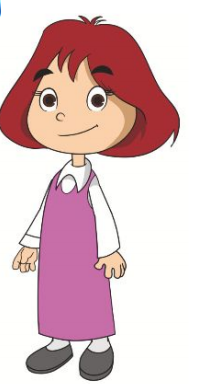 نشاط 3
ندى و رشا و رنا ثلاث أخوات اقترحي أفكاراً لتوزيع أعمال تنظيف غرفة نوههن بينهن :
الوحدة
4
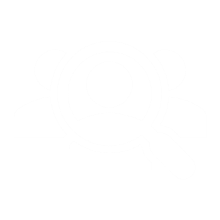 ندى : ترتّب الأَسِرَّة و تفتح النوافذ  و الستائر
أ
أ
أ
أ
رشا : ترتب الملابس و الأغراض داخل الخزانة
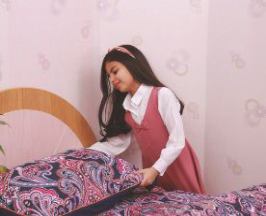 مسكني
رنا : تكنس أرضية الغرفة و تزيل الأشياء غير الضرورية
غرفتي
تجدنا  في جوجل
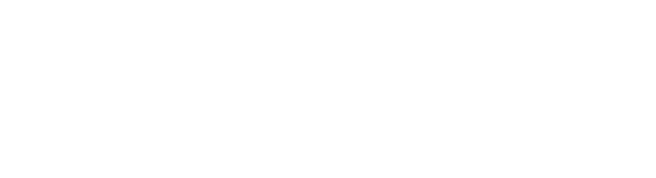 السبب :
أحرص يومياً على تهوية غرفة النوم بفتح النوافذ و رفع الستائر
السبب و النتيجة
الوحدة
4
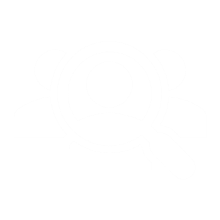 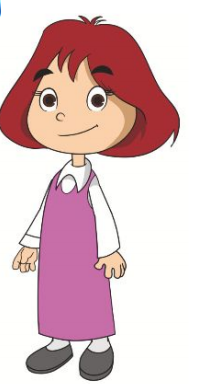 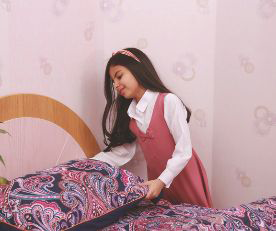 النتيجة :
تجدد الهواء في الغرفة و تغير رائحتها إلى الأفضل
مسكني
غرفتي
إرشادات عامة
الوحدة
4
مشاركة أخواتك في غرفة النوم لا يعني إهمالها
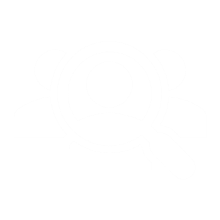 1
2
3
4
5
استأذني قبل دخولك إلى غرف الآخرين
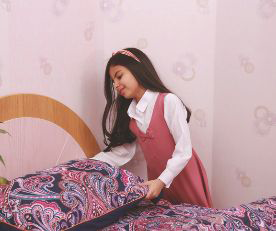 اجعلي ترتيب السرير جزءاً من جدول أعمالك اليومية
مسكني
غرفتي
لا تعبثي في غرف الآخرين و لا تسمحي لهم بالعبث في غرفتك
غرفتك مكان خاص بك فاحرصي دائماً على نظافتها
هيا نمرح :
ارسمي دائرة حول الأدوات المدرسية
الوحدة
4
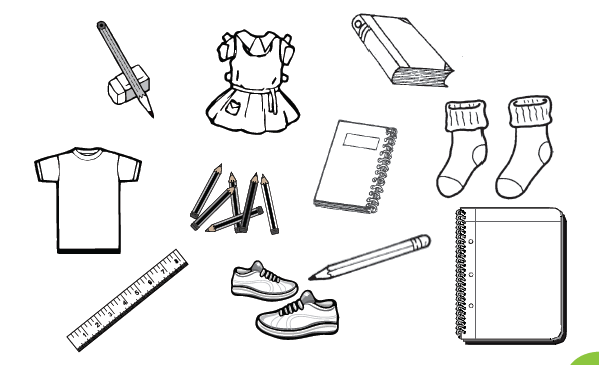 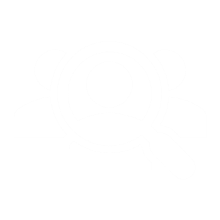 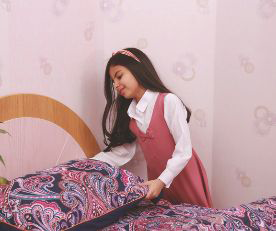 مسكني
غرفتي
هيا نمرح
الوحدة
4
أذكري أكبر عدد من الأسباب التي تجعلك تفضلين النوم في غرفة هادئة و الضوء فيها خافت
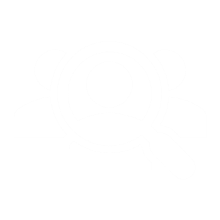 1
2
3
4
ليشعر جسمي بالراحة
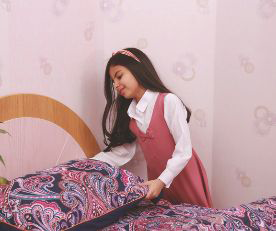 لأحصل على نوم عميق
مسكني
غرفتي
النوم براحة يساعدنا على الاستيقاظ بنشاط
النوم بهدوء في الظلام يساعد على النمو
انتهى الدرس
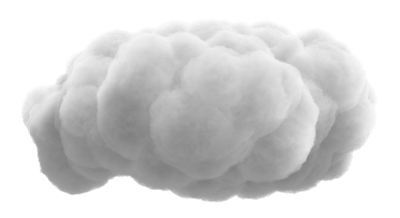 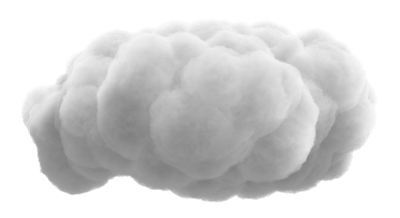 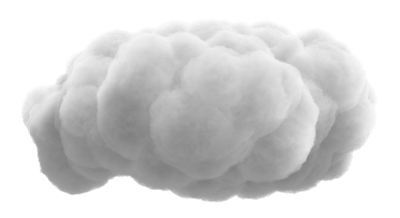 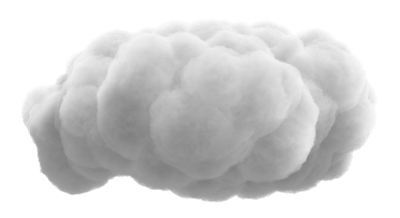 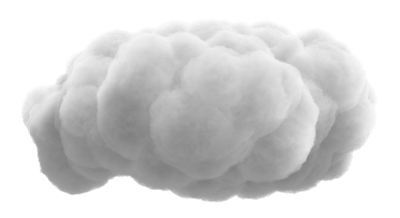